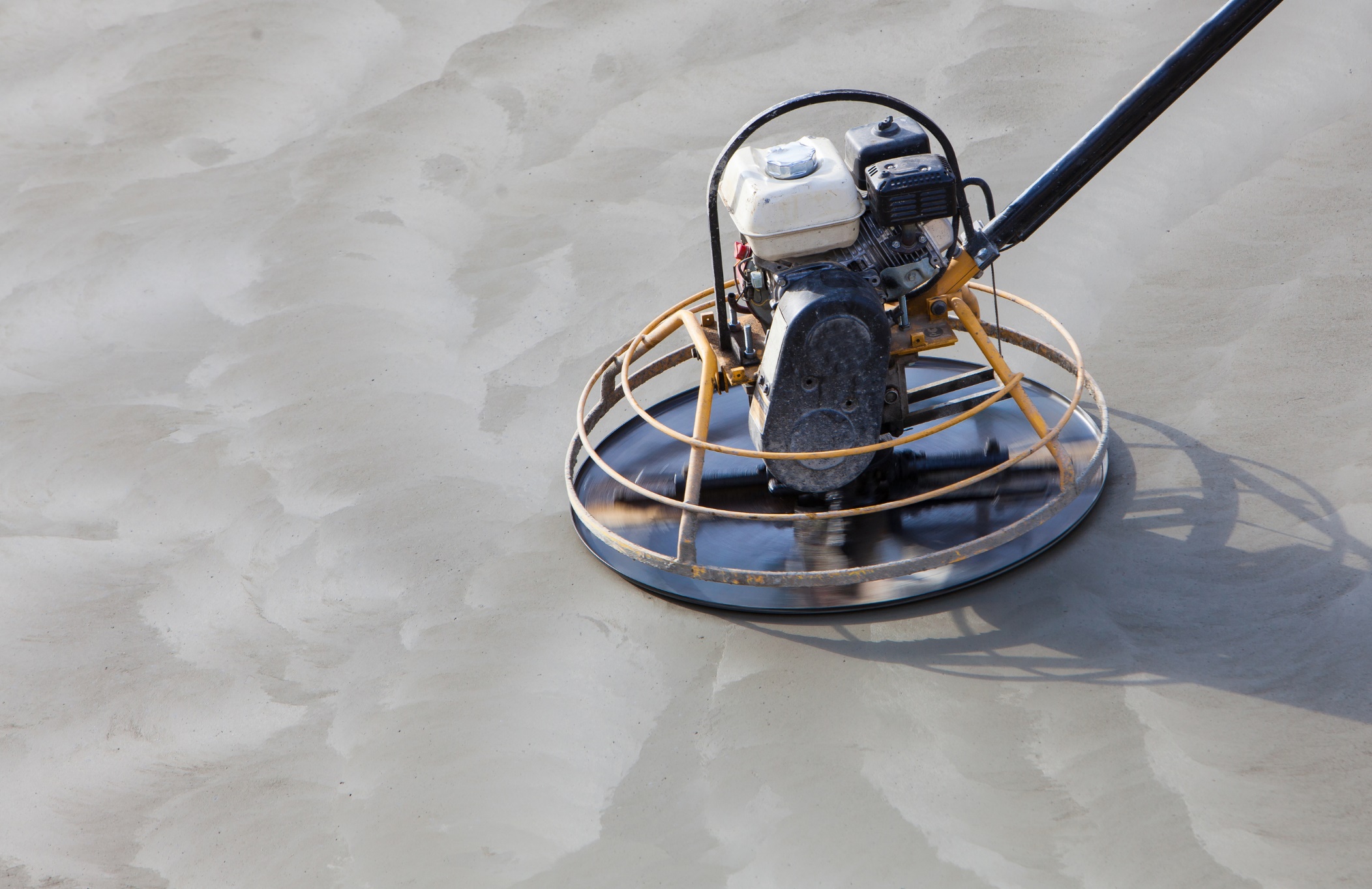 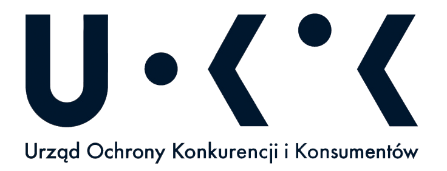 INFORMACJA Z KONTROLI MASZYN
III kwartał 2014 r.
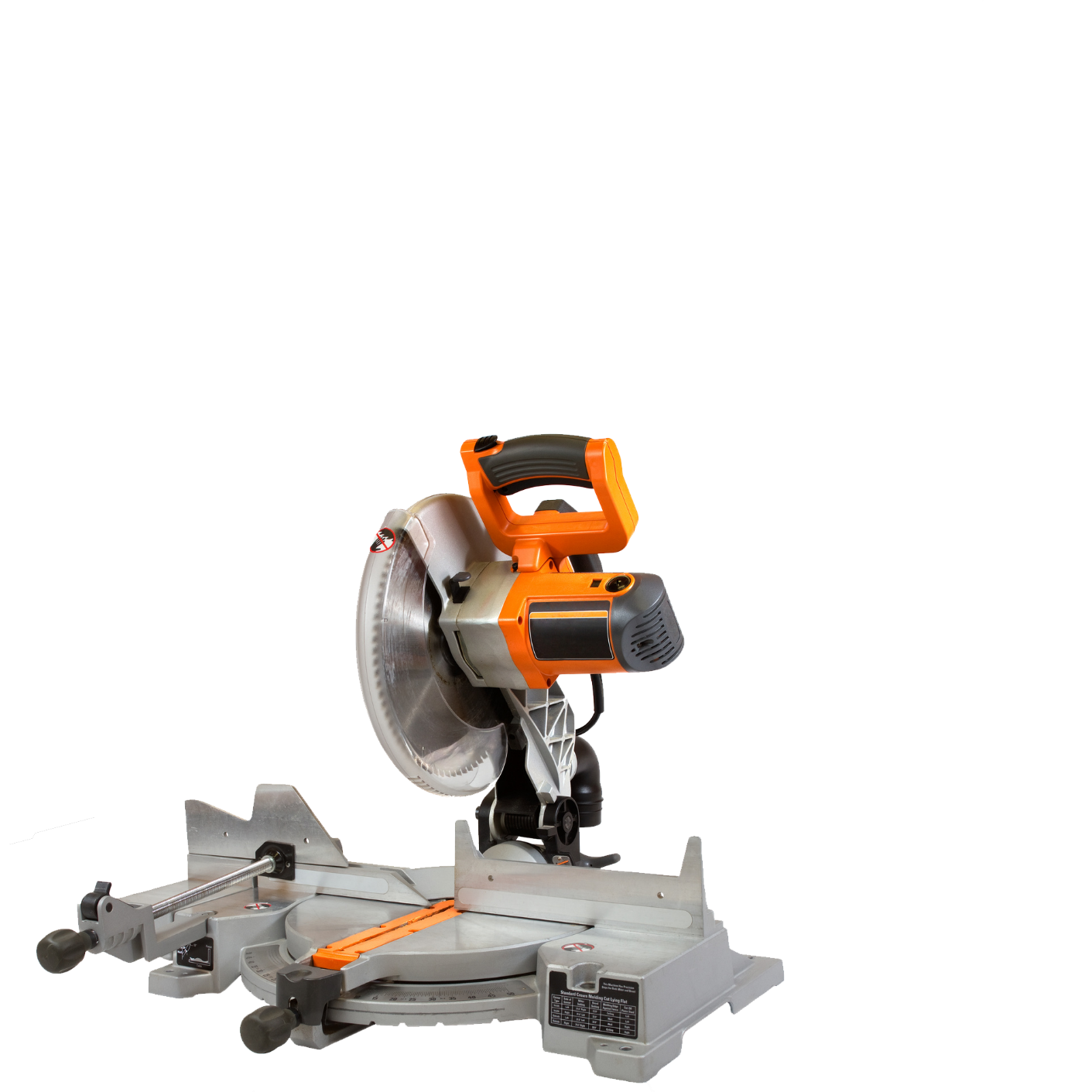 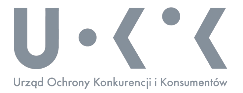 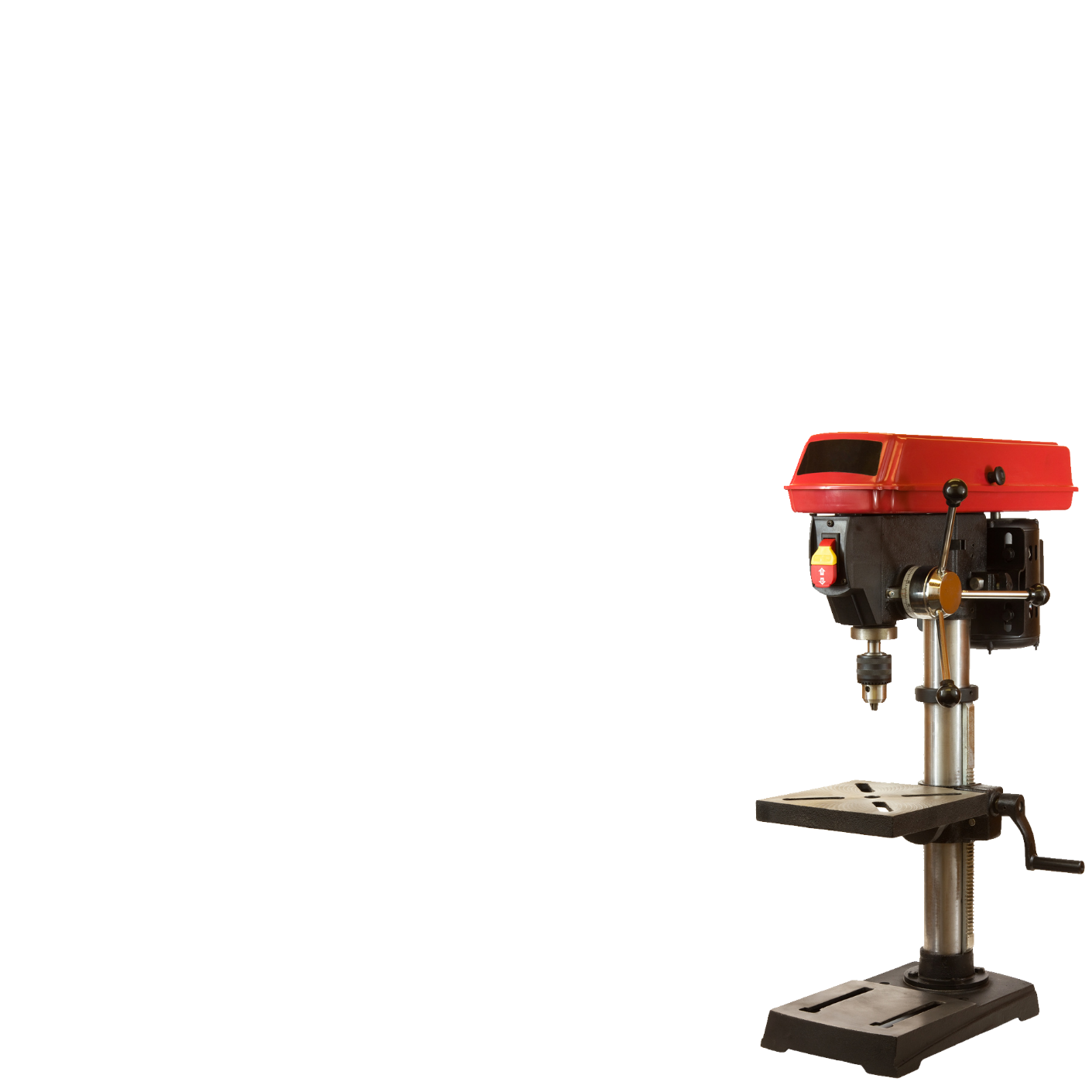 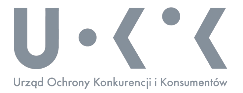 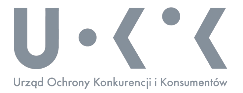